I.B. English Literature A Course Outline
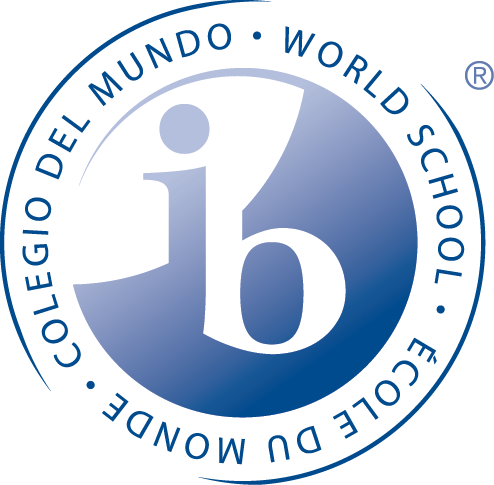 How is the course structured?
The course is structured around the two central ideas of concepts and inquiry:  We will study a variety of texts across the two years and consider the different interpretations that can be made of texts and underpinning these with close literary analysis.  As the IB Diploma is a world course, it is also essential that you learn about the contextual considerations surrounding each text and use this information to inform your interpretations of it.
How is the course assessed? The course is assessed differently depending on if you are a HL or SL student:
What are the expectations?
We have a few very simple expectations of you as students; we require you to: 

Engage and participate in lessons bringing all of the necessary equipment with you 
Keep all of your notes and work together in a well-organised folder which you bring with you to every lesson – this is your Learner Portfolio which the IB expect you to keep as evidence of the work you have completed during the course.  If you decide to work electronically then you will need to regularly print a copy of your notes and keep them in a physical file 
Complete all tasks, including homework, to the very best of your ability  
Meet all deadlines set, speaking with us in person in advance of a deadline if you have a problem in meeting it 
Purchase and read the set texts promptly to ensure you are ready for the next stage of the course 
Ask when you are unsure about anything 
Only ever submit work which is your own with citations to other material you have read or used made clear
What else do I need to know? There are three areas of exploration which underpin the course:
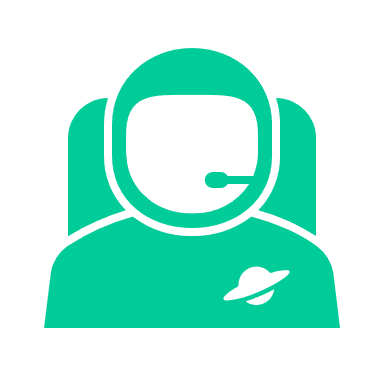 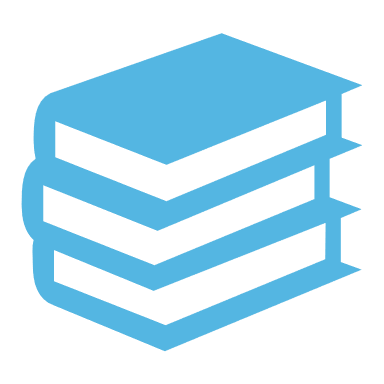 Intertextuality:  connecting texts 
Looking at similarities and differences between texts 
Examining how texts connect over different time periods and how concepts evolve and change 
Considering how our perceptions of texts are different depending on when we receive them 
Considering how perspectives on global issues evolve and change 
Learning about how and why writers use specific literary techniques to create different effects 
Examining connections between genres and how techniques can be used to create similar and different effects in these genres 
Looking at how writers use others texts as inspiration for their writing, for example through satirising them
Time and Space 
Exploring the cultural contexts in which texts are written and understood 
Considering what was happening around the writer at the time at which they were writing 
Examining what views the writer puts forward and how these were shaped by events around them 
Looking at how our reading today may be different and why – what has changed?  
Examining how literary texts can be read from different perspectives including literary critical perspectives 
The biography of a writer and their life experiences
Readers, writers and texts 
Close consideration of the techniques writers use to construct meaning 
Thinking about how the reader has a role in constructing meaning 
Sharing, listening to and adapting your reading of a text through discussion and sharing of ideas 
Considering the use of similar techniques in different genres and the effects created 
Transforming a text between genres and considering the effects of changing choices on the reception created
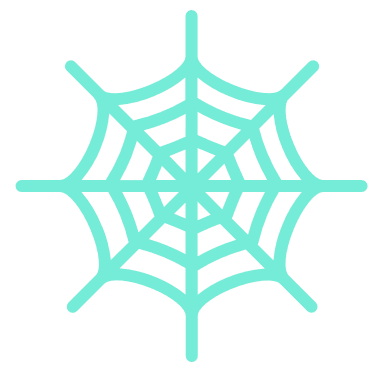 We will spend lots of time exploring these in detail over the two years so don’t panic if anything seems a little alien at first!  

At the end of your studies, you should be able to look back with confidence and see how what we have done has enabled you to explore these ideas.
Global Issues
These are integral to our course and your preparation for the Individual Oral.